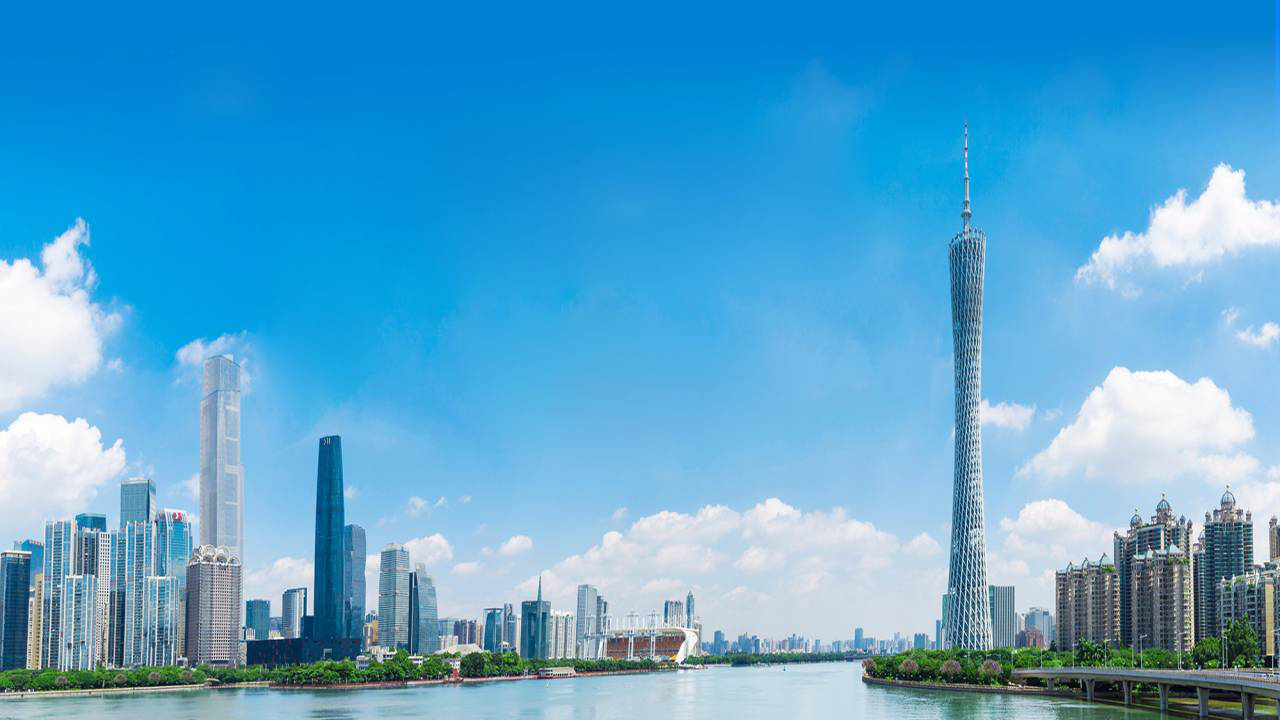 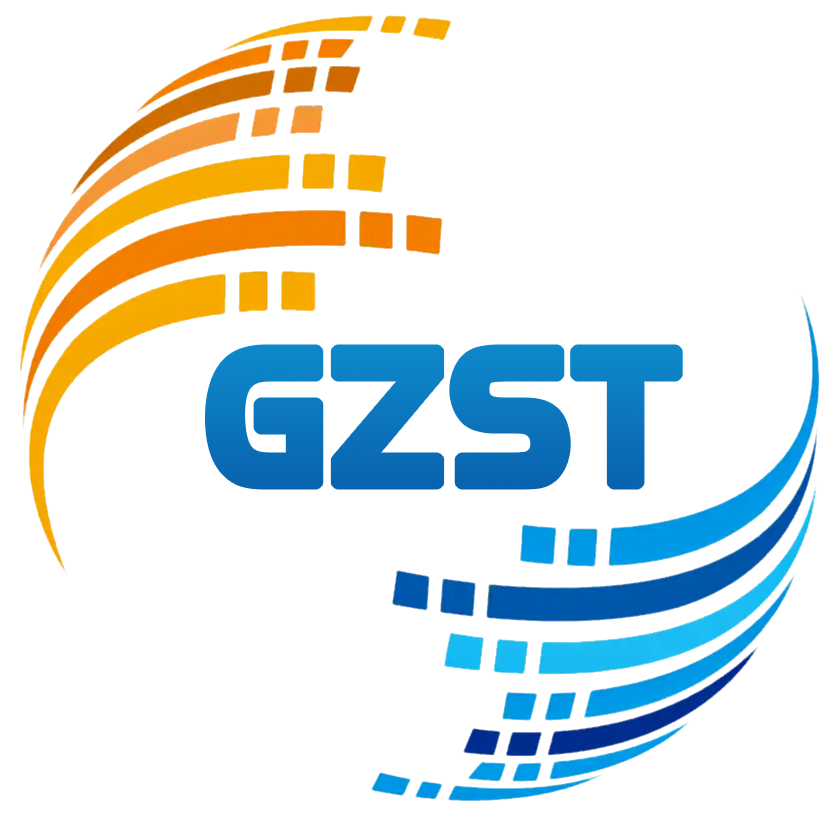 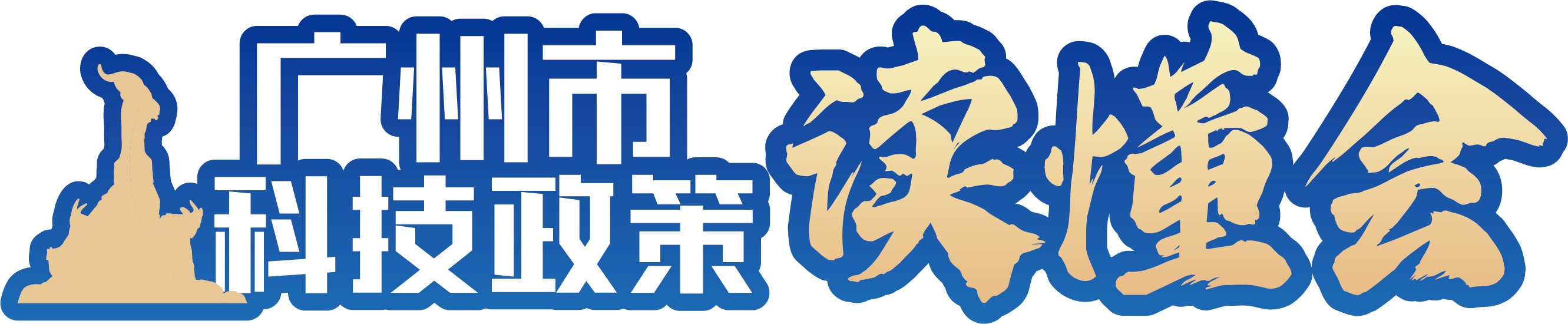 2025年度广州市科技计划项目
申报指南宣讲会
2024年4月26日
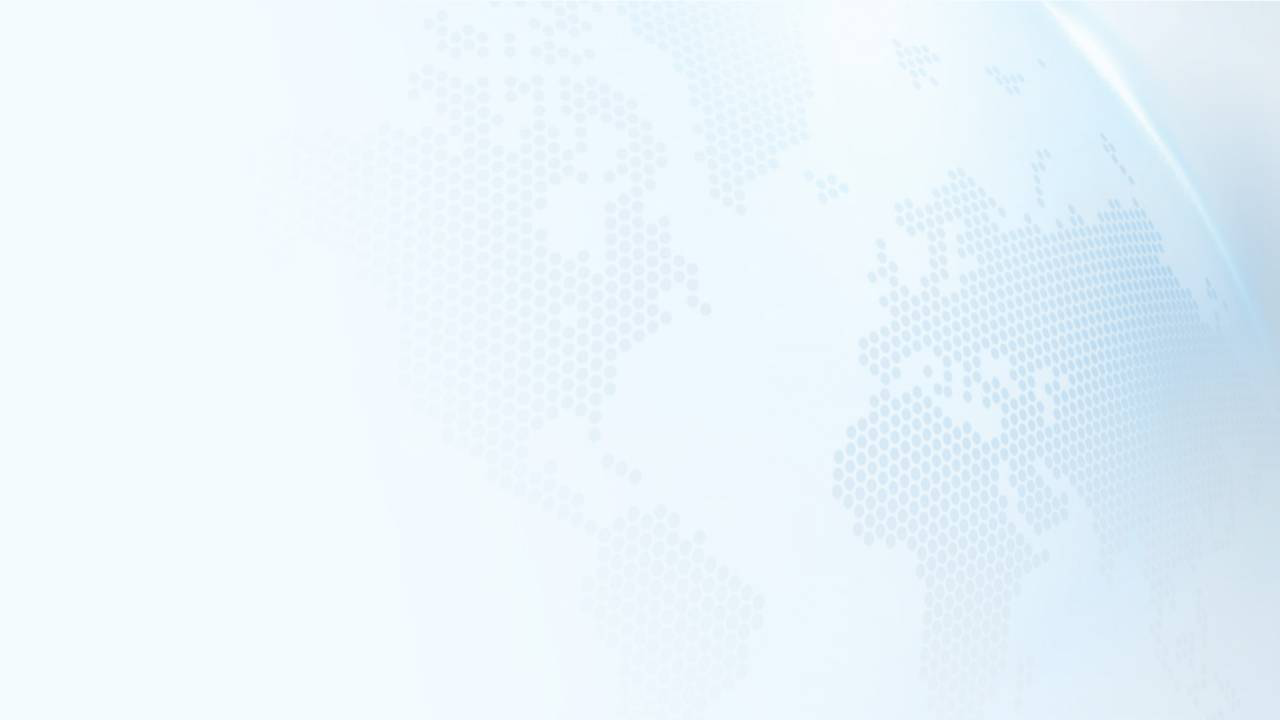 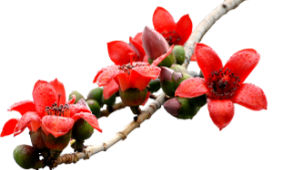 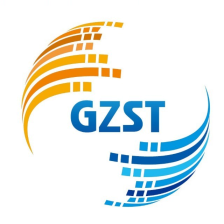 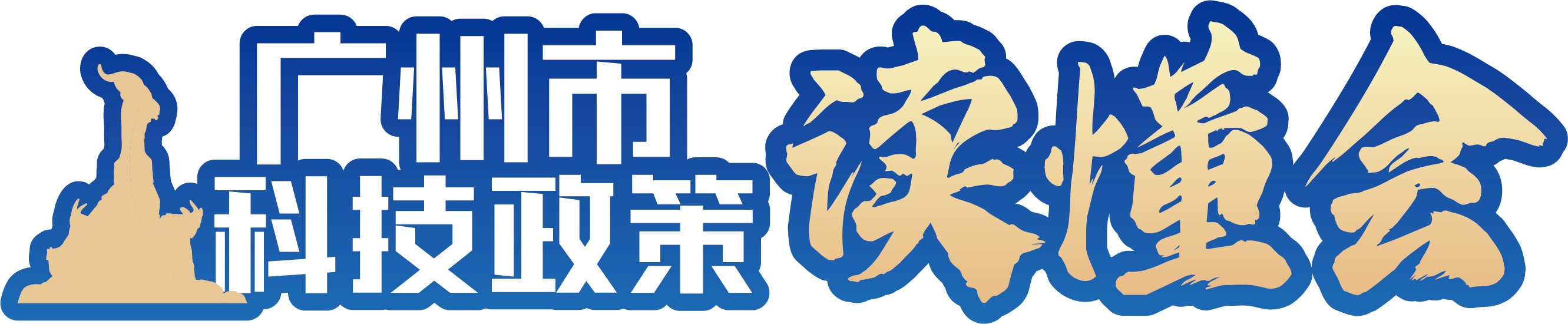 2
2025年度市校（院）企联合资助专题
1.总体情况
2.专题方向介绍
3.申报条件
4.申报限制
5.申报程序
6.注意事项
总体情况
为深入实施创新驱动发展战略，落实《广州市科学技术局实施市校（院）企联合资助基础研究计划工作方案》，根据市科技局与相关单位签署的市校（院）企联合资助项目合作协议，旨在支持高校、科研院所、医疗卫生机构、行业科技龙头企业面向广州经济社会发展的需求、学科优势和本单位发展需要，开展基础与应用基础研究，助力我市高质量实现老城市新活力、“四个出新出彩”。
       本专题支持设立基础与应用基础研究项目和市重点实验室建设项目两个方向。
       本专题项目纳入全过程管理简政放权改革试点，按全过程管理简政放权相关工作方案要求，由项目组织单位遴选推荐，市科技局按程序审核后，符合条件的予以立项。
专题方向介绍
基础与应用基础研究方向：高校、科研院所、医疗卫生机构面向广州经济社会发展需求以及本单位学科优势和发展需要，按照自然科学学科分类，在数学物理科学、化学科学、生命科学、地球科学、工程与材料科学、信息科学、管理科学、医学科学等学科分类项下，以及研究手段主要以理工科为主的交叉学科，进行原始性创新、前沿探索性研究和应用科学研究。支持企业面向广州经济社会、产业发展和行业未来发展的需求，以提升产业核心竞争力、引领行业科技进步为目标，在应用科学领域，以及研究手段主要以理工科为主的交叉学科开展应用基础研究和关键共性技术研究。
市重点实验室建设方向：支持高校、医疗卫生机构以基础研究、应用基础研究和应用开发研究为主要任务，结合我市战略性新兴产业及科技创新的规划布局，以及本单位学科优势和发展需要，按“择优、择重、择需”的原则，重点支持具有良好研究基础和实验条件的优势学科方向，新建一批市重点实验室项目。
基础与应用基础研究方向
协议类组织单位：
新增组织单位：
经费支持强度：
经费支持强度：
不低于100 万元/项，市级财政经费支持部分每个项目不高于100万元（不含100万元）。
高校、医疗卫生机构：20--200万元/项；

企业：不低于50 万元/项；

上述项目，市级财政经费支持部分每个项目不高于100万元（不含100万元）。
项目实施期：3年
项目实施期：2年
注意事项：
2024年新增组织单位的项目经费，均实施经费使用管理“包干制”。
注意事项:
1. 每家企业（协议类）推荐立项数不超过5项（含）。
2.本专题项目中，市财政科技经费按市科技计划项目经费“包干制”相关规定执行，其余项目经费按照各经费来源单位科技项目资金管理规定执行；鼓励各单位参考实施经费使用管理“包干制”。
市重点实验室建设方向
经费支持强度
重点实验室其他申报条件
高校、医疗卫生机构（协议类）：≥100万元/项，市级财政经费支持部分每个项目不高于100万元（不含100万元）
（一）实验室建设内容具有前瞻性等，研究方向符合国家、省、市、粤港澳大湾区科技经济发展战略和目标。
（二）团队应有固定在职研究人员，学术带头人需为正高职称。科研团队近三年（2021—2023年）有主持市级及以上科研项目工作经验。
（三）具备较好的科研实验环境，科研实验室使用场地较集中，场地面积和科研仪器设备（含软件）满足科研实验活动需要，具备规范的实验室运行管理规定。实验室仪器设备提供对外服务。
（四）科研团队近五年（2018—2022年）在国内或省、市内相关方向和领域取得一定研究成果（包括论文、专利、省级二等奖以上科技奖励等）。
项目实施期：2年
注意事项
1. 只面向协议类单位中的高校、医疗卫生机构。

2.本专题项目中，市财政科技经费按市科技计划项目经费“包干制”相关规定执行，其余项目经费按照各经费来源单位科技项目资金管理规定执行；鼓励各单位参考实施经费使用管理“包干制”。
申报条件
组织单位：“市校（院）企联合资助项目”由相关组织单位负责项目的遴选、过程管理和验收等工作。 协议类组织单位：暨南大学、广州大学、广州医科大学、香港科技大学（广州）、广州医科大学附属第一医院、广东省中医院、广州市第一人民医院、广州医科大学附属妇女儿童医疗中心、中山大学孙逸仙纪念医院、中山大学附属第三医院、广州中医药大学第一附属医院、中山大学中山眼科中心、暨南大学附属第一医院、广东省第二人民医院、广州医科大学附属市八医院、南部战区总医院、市卫生健康委、 广州汽车集团有限公司、广州地铁集团有限公司、中铁隧道局集团有限公司、广州小鹏汽车科技有限公司、广州金域医学检验集团股份有限公司；2024年新增组织单位：中山大学、广东药科大学、广东省农业科学院、广东省人民医院、广东省妇幼保健院、南方医科大学第五附属医院、广州市花都区人民医院、中国电器科学研究院股份有限公司。
申报单位及对应的组织单位详见申报指南附件3。
申报条件
相关组织单位负责项目的遴选、过程管理和验收等工作。组织单位须在“广州科技大脑”完成上传2023年本专题的年度报告、对应的项目管理制度、经费使用管理制度等（2024年新增组织单位无需上传2023年度本专题的年度工作报告），才能按本指南要求组织对口申报单位开展项目申报推荐工作。
1964年1月1日及以后出生（两院院士除外）
在研和当年新申报市科技计划项目只能依托同一个单位
组织单位
项目负责人
项目负责人在项目任务书签订环节，须提供符合国家有关法律法规和伦理准则要求的审查批准文件，项目承担单位负责审核批准文件的真实性和有效性。
其他说明
申报单位
申报限制
其他
要求
该专题项目可不受市科技计划除本专题以外的在研项目数量限制，但作为项目负责人已有本专题在研项目的，暂不受理新项目申报。
   “在研”项目是指，在申报新市科技计划项目前，存在未完成项目验收流程的竞争性前资助项目。2024年度待完成任务书签订的竞争性前资助项目视同“在研”。
个人
1. 作为申报单位存在2024年1月15日已到期，且未按要求提交市科技计划项目验收材料的，不得新申报竞争性前资助项目。
单位
2. 高等院校、科研院所、医疗卫生机构、企业等申报单位所属二级单位、所属二级院系（所）及相关分院、分部、分中心驻地不在广州市行政区域内的，不得申报本项目，并由各组织单位负责审查。
1. 已立项竞争性项目不得再次申报
2. 同一项目不得申报不同的科技计划类别
3. 已获得财政资金支持的项目不得再次申报
4. 每个项目合作单位不超过2家
5. 组织单位可以结合实际情况在上述条件基   
   础上提出其他申报限制要求
申报程序——申报材料
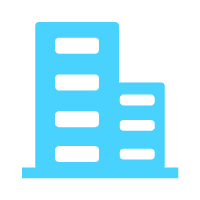 人员要求
企业
申报书及附件
申报书及可行性报告等（模板可在“广州科技大脑”对应栏目下载）
项目组成员中如有申报单位以外的人员，其所在单位即被视为合作单位
需提供企业2023年度的财务审计报告
无法及时提供的，需上传相关情况说明，附2022年度的财务审计报告
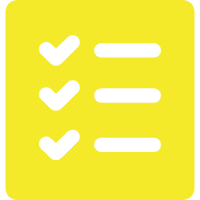 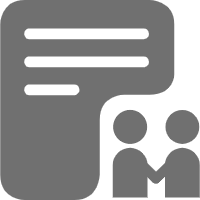 合作协议
填报要求
在“广州科技大脑”填报和提交
附件材料应先按相应要求签字盖章后，再扫描上传
不需要提交纸质材料
项目申报受理、立项公开公示等信息可登录“广州科技大脑”查询
联合申报，按模板签订合作协议
明确合作各方的合作方式、任务分工等内容，并加盖双方单位公章
合作协议内容应与所申报项目研究内容密切相关
申报程序——申报程序
组织单位提交总结
单位注册
审核
项目申报
申报单位审核
组织单位评审推荐
信息维护
推荐工作完成后，组织单位应按要求提交联系工作总结及相关材料至广州科技大脑
在组织评审后，应对拟推荐项目进行公示，经公示无异议后，通过“广州科技大脑”向市科技局推荐拟立项项目，并形成拟立项建议清单，于2024年7月31日前，网上审核推荐后从“广州科技大脑”导出上述拟立项建议清单，并盖章扫描上传至“广州科技大脑”对应栏目。
申报人选择相应的科技计划（专题）类别
在线填写申报材料
提交至申报单位审核
申报单位、合作单位进入广州科技大脑，按要求完成单位用户注册
已有单位用户账号的不需另行注册
市科技局审核并将审核结果及时反馈组织单位。针对未通过审核的项目，组织单位5个工作日内在“广州科技大脑”报送补充推荐项目和更新盖章后的拟立项建议清单至“广州科技大脑”
申报单位审查申报材料
提交至项目组织单位
申报单位完成审核提交后，才视为项目正式提交申报
单位用户完善单位信息
根据需要可创建申报人账号、密码
申报人用户完善个人信息
1
3
4
6
2
5
7
注意事项
组织单位
2024年7月31日
申报单位
申报单位
申报单位网上申报提交截止时间由各项目组织单位根据项目遴选时间进度自行拟定
2024年4月22日
网上审核推荐及
提交拟立项清单
网上申报结束
网上申报开始
项目实施期限：2025年1月1日—2026年12月31日(协议类组织单位)
                      2025年1月1日—2027年12月31日(2024年新增组织单位)
注意事项
不接收申报单位补充提交申报材料
因材料缺失或不符合要求、错过申报时间节点等原因，导致未成功申报的责任由项目负责人和申报单位自行承担
对申报材料的真实性、合法性、有效性负责
自行承担包括知识产权纠纷在内的潜在风险
项目不予立项，已获立项的实行强制终止
发现存在科技违规、科研失信等行为的，依据国家、省、市相关规定办理
申报项目需符合本通知规定的所有申报基本条件和其他相关要求。不得违反科研诚信和科研伦理相关要求
广州科技大脑中申报书相关内容从单位信息模块中自动读取，请各单位在申报项目前，尽早登录（注册）广州科技大脑平台填写完善，并确认“组织单位”是否准确
申报单位应合理安排项目申报书填报和材料提交时间，避免出现在项目申报截止时间到期前平台网络繁忙耽误申报
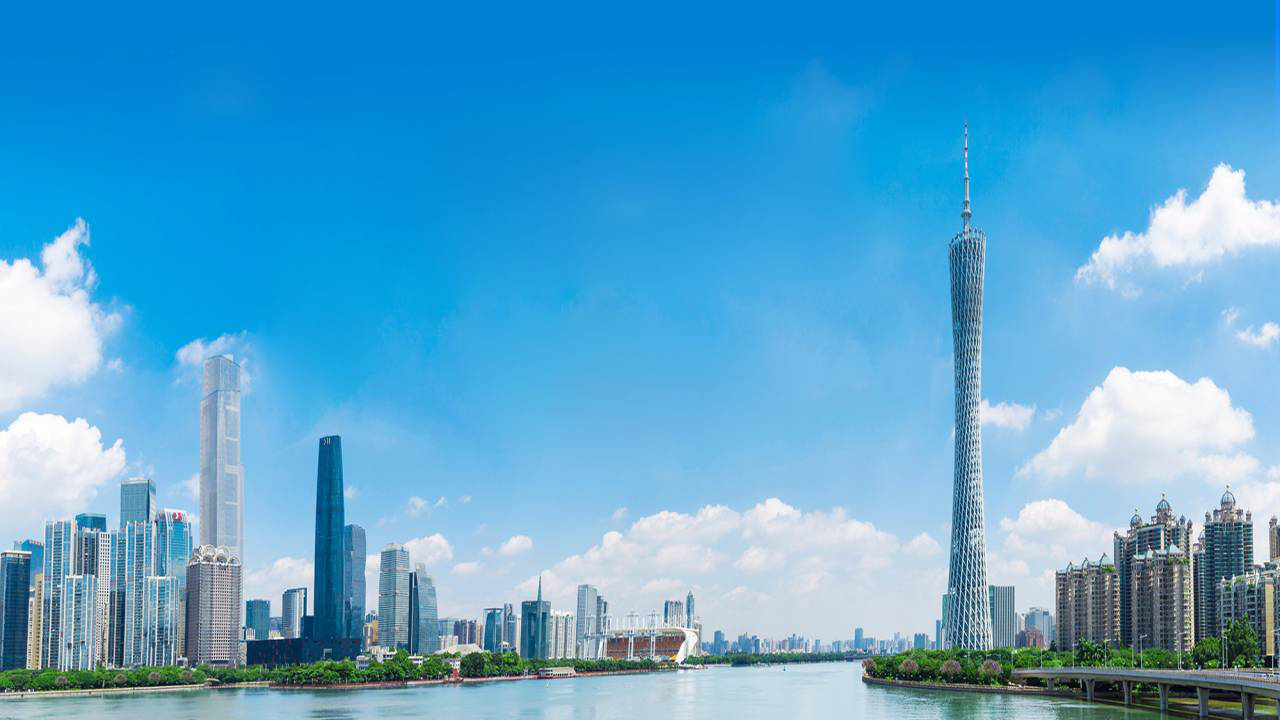 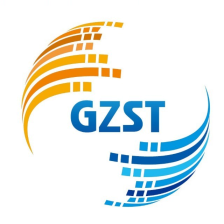 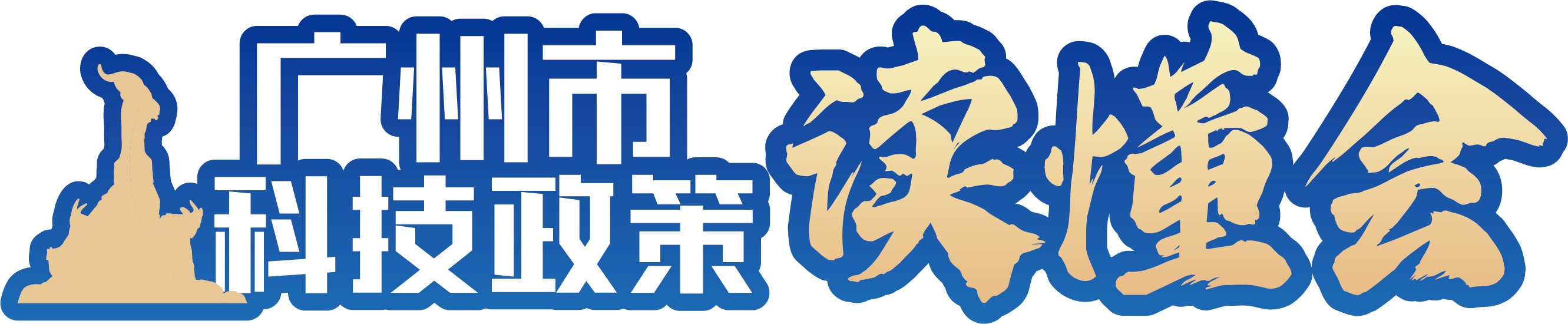 谢 谢 观 看 !